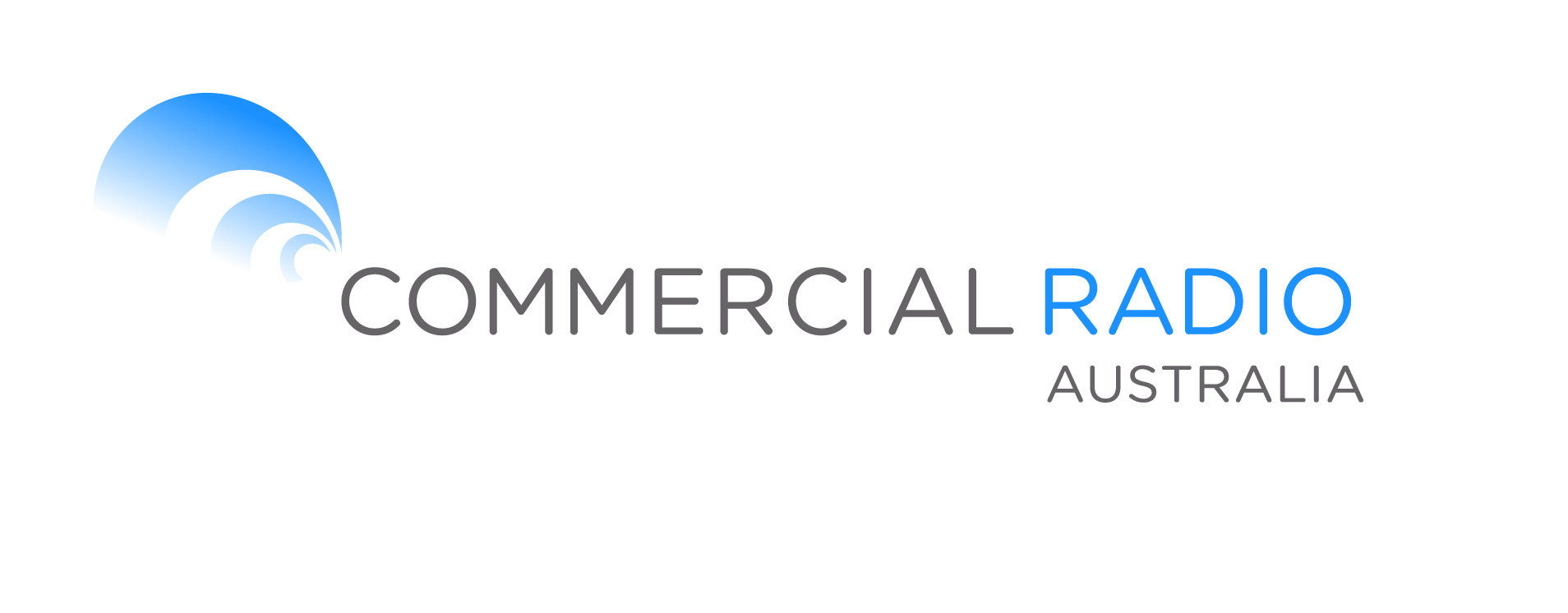 Ms Joan WarnerCEO of Commercial Radio Australia
RadComms – 30 October, Sydney
Radio – Broadcasting Future
Global audio renaissance with technology driving change
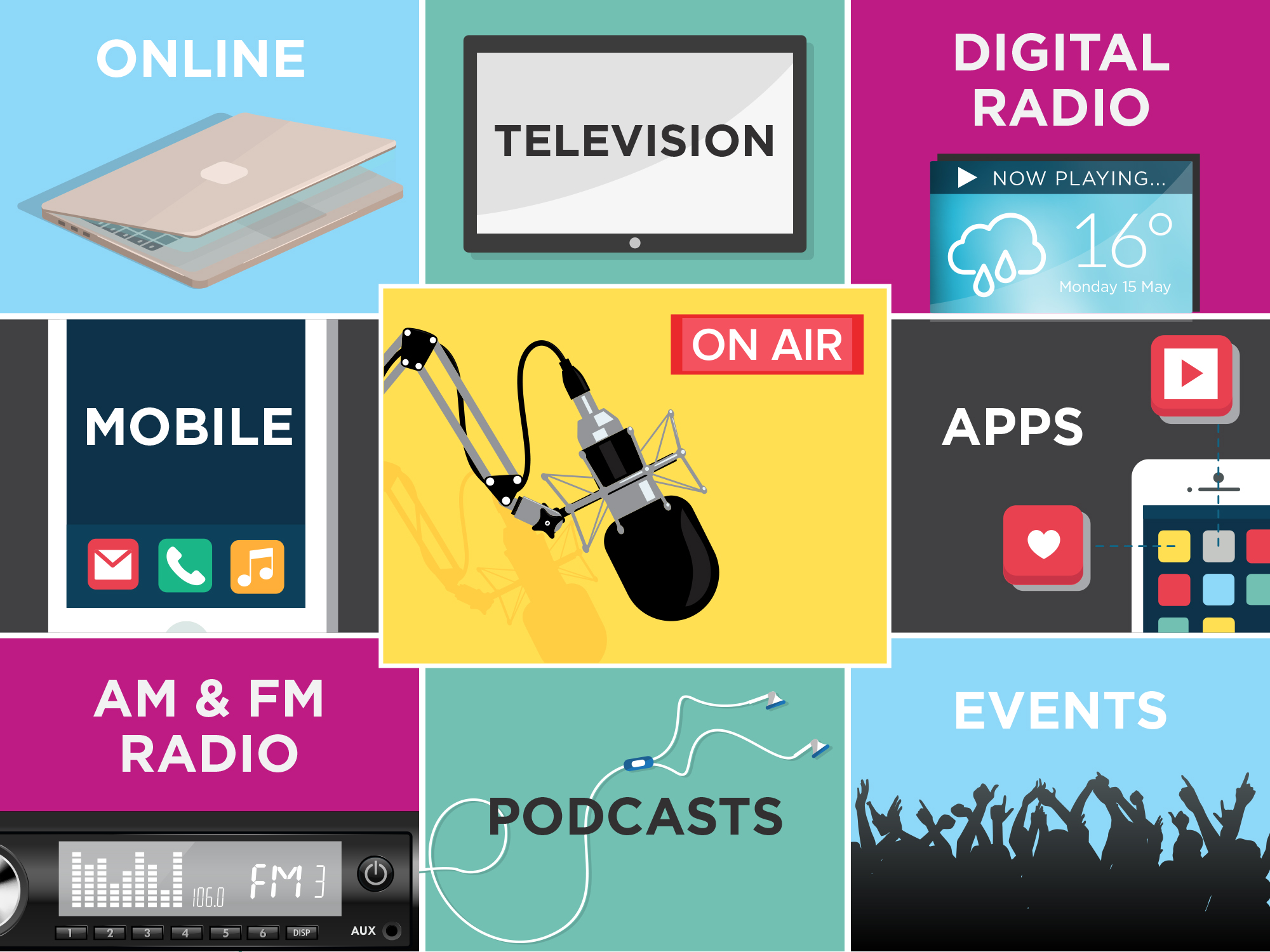 What does radio look like in 2018
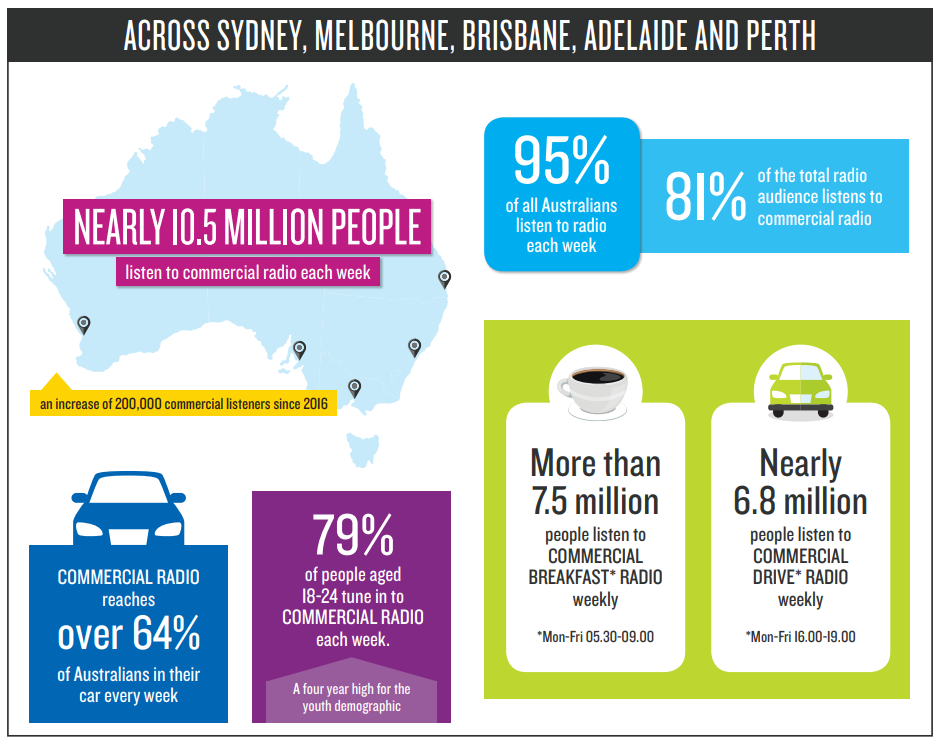 DAB+ digital radio in Australia
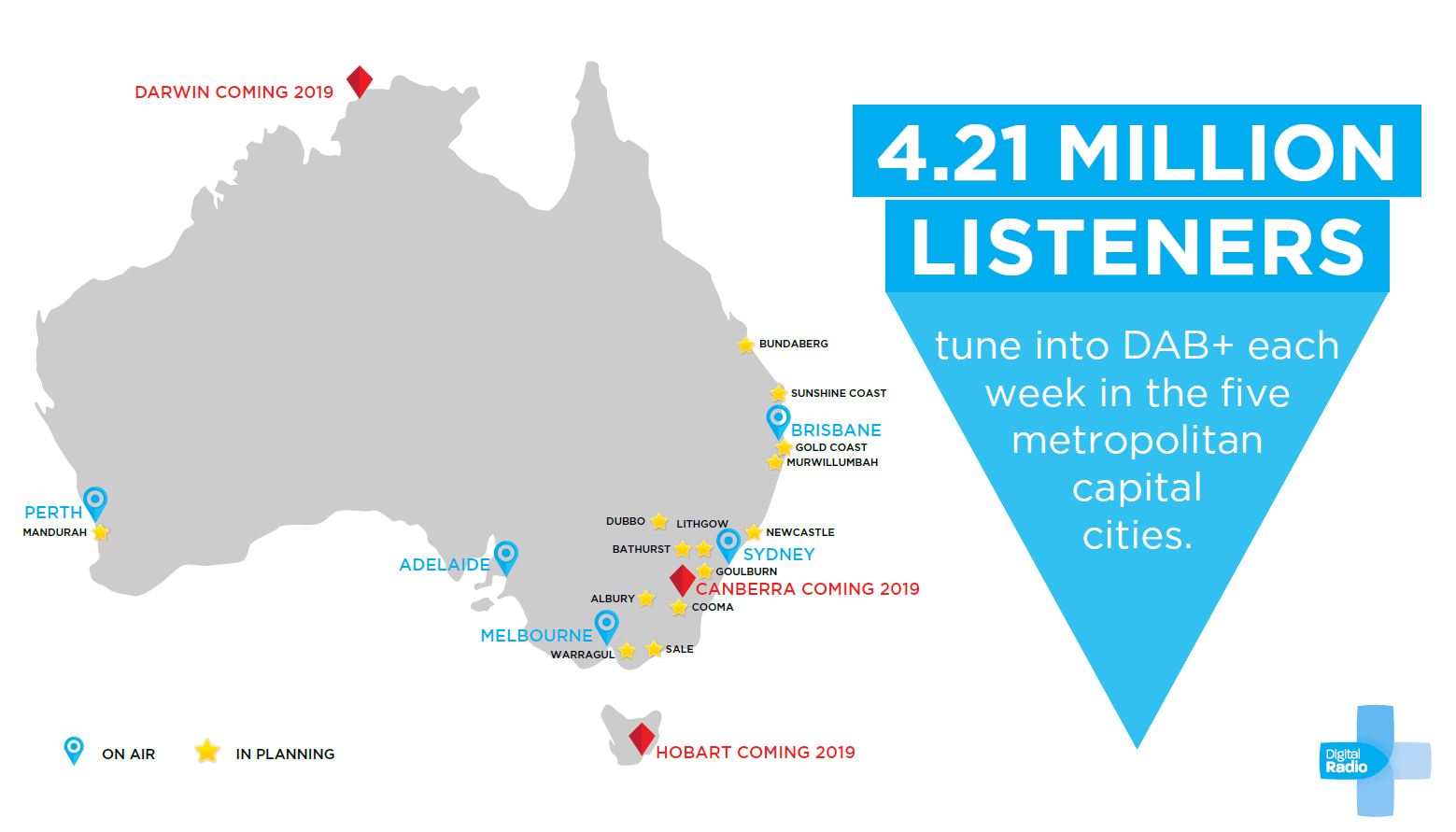 DAB+ digital radio listening growing
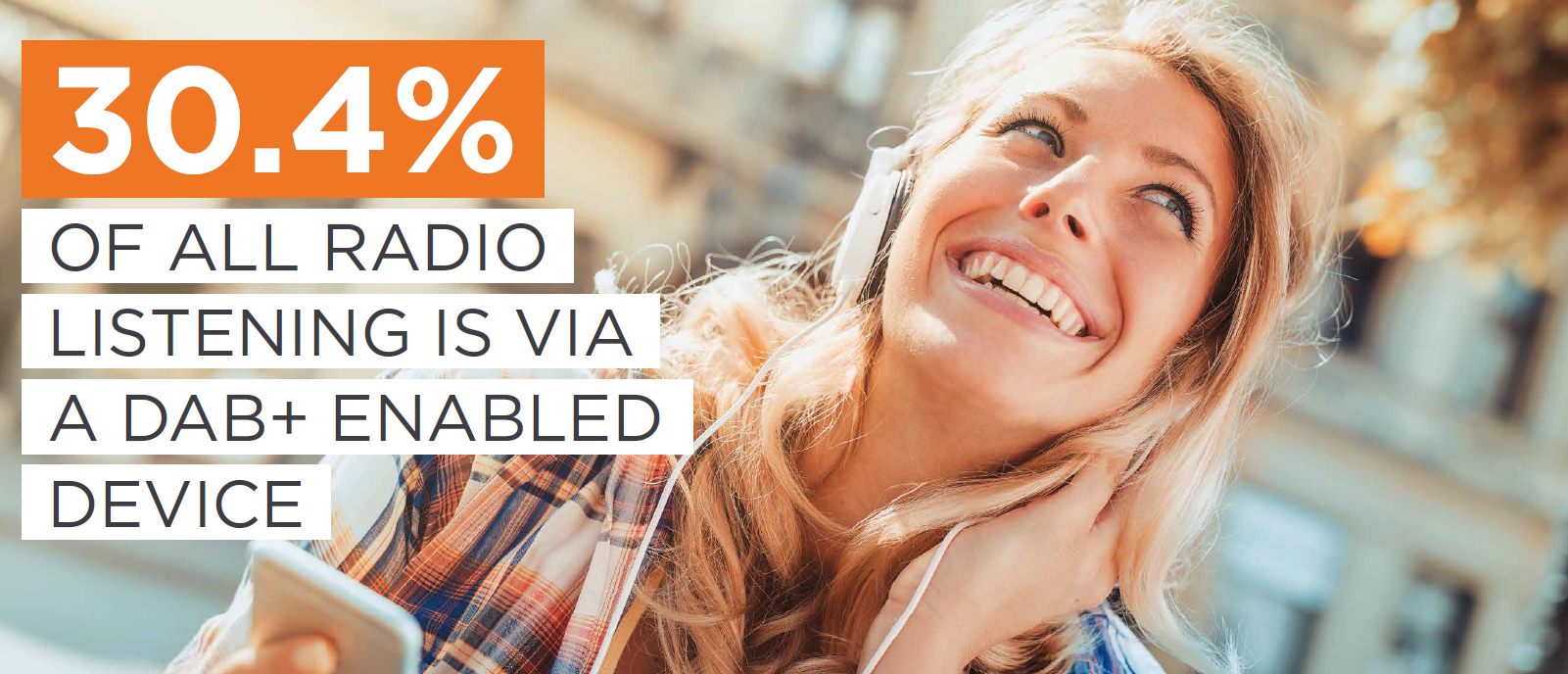 DAB+ listening double via streaming
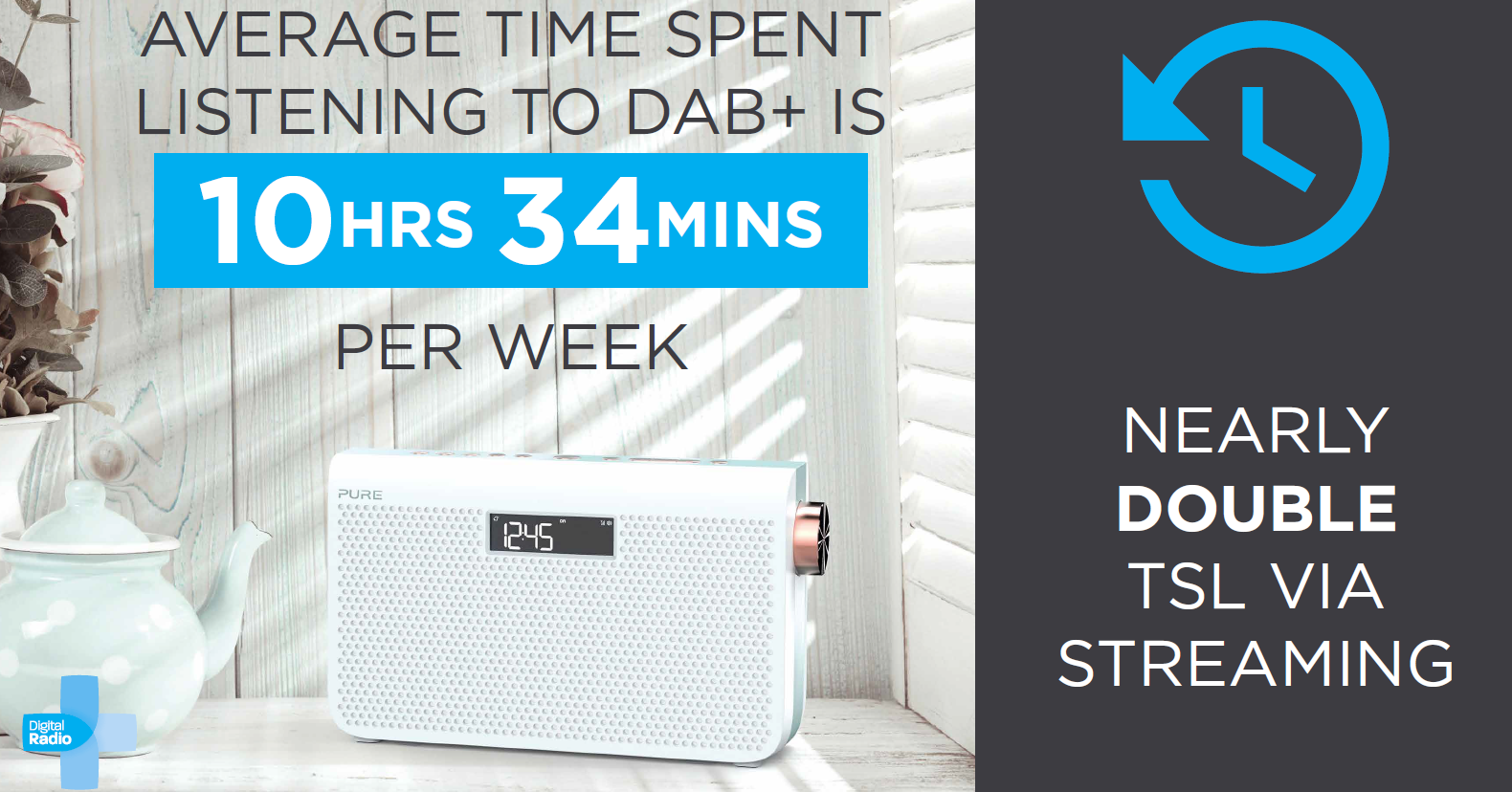 Radio in Emergency
Safety alerts to home radio, cars and mobile phones
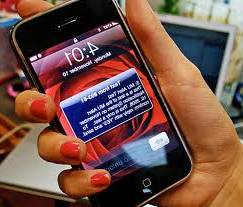 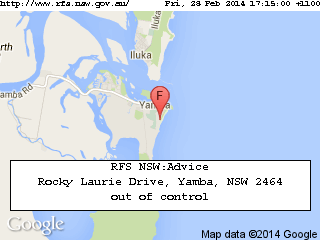 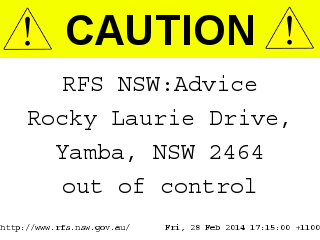 RadioAPP
Aust radio industry launched RadioApp to allow access to all DAB+, AM & FM stations via the app on smartphones, tablets etc to nearly 300 live and local Australian radio stations from around the country – public & commercial

Offering listeners another way of accessing radio
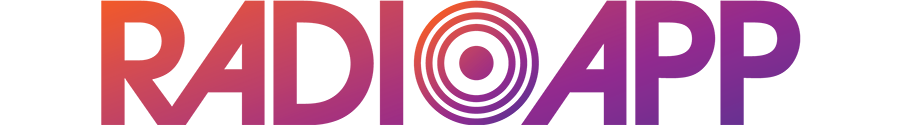 RadioApp Launch
Voice activated devices – Alexa
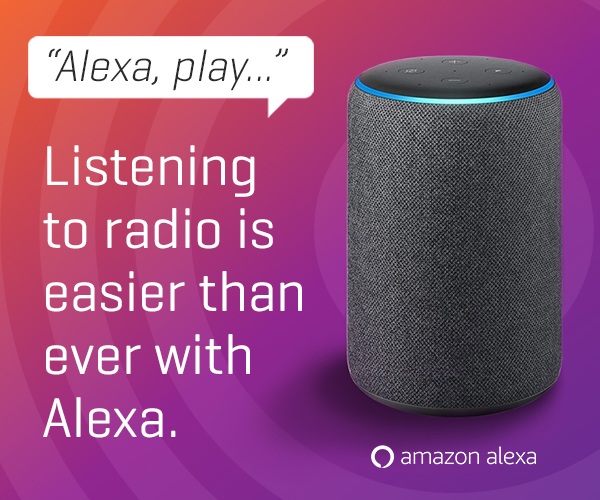 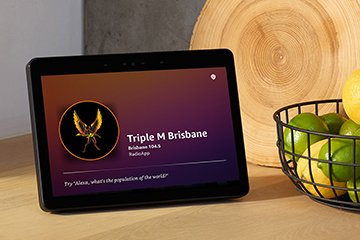 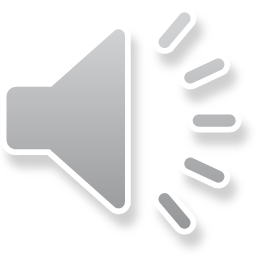 Hybrid Radio – information delivery
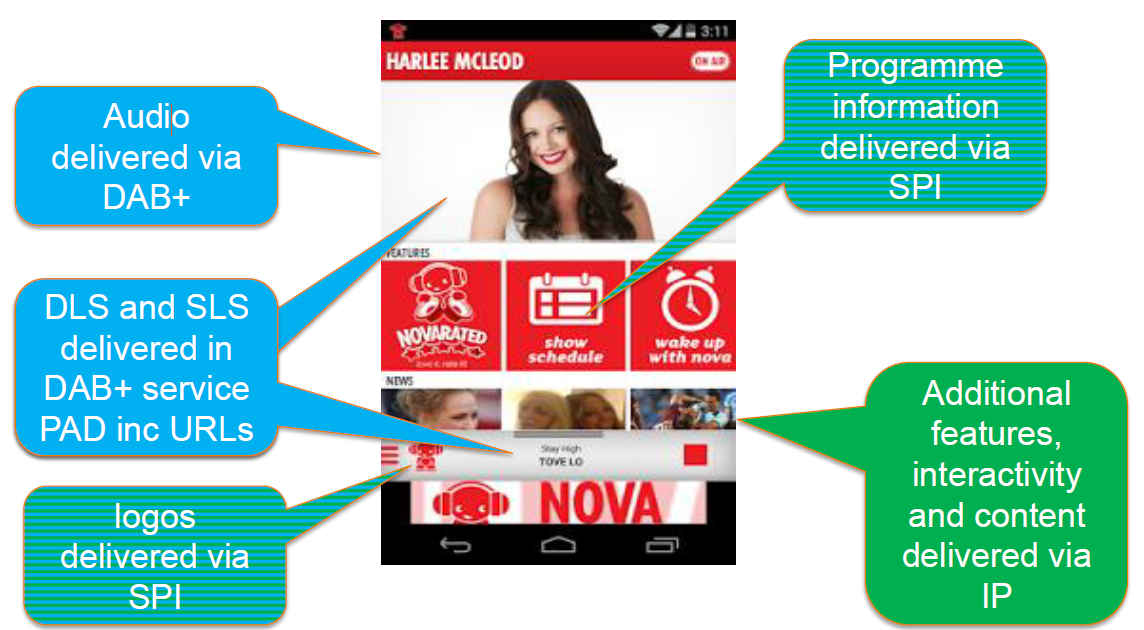 Radio must remain easily accessible: anywhere anytime
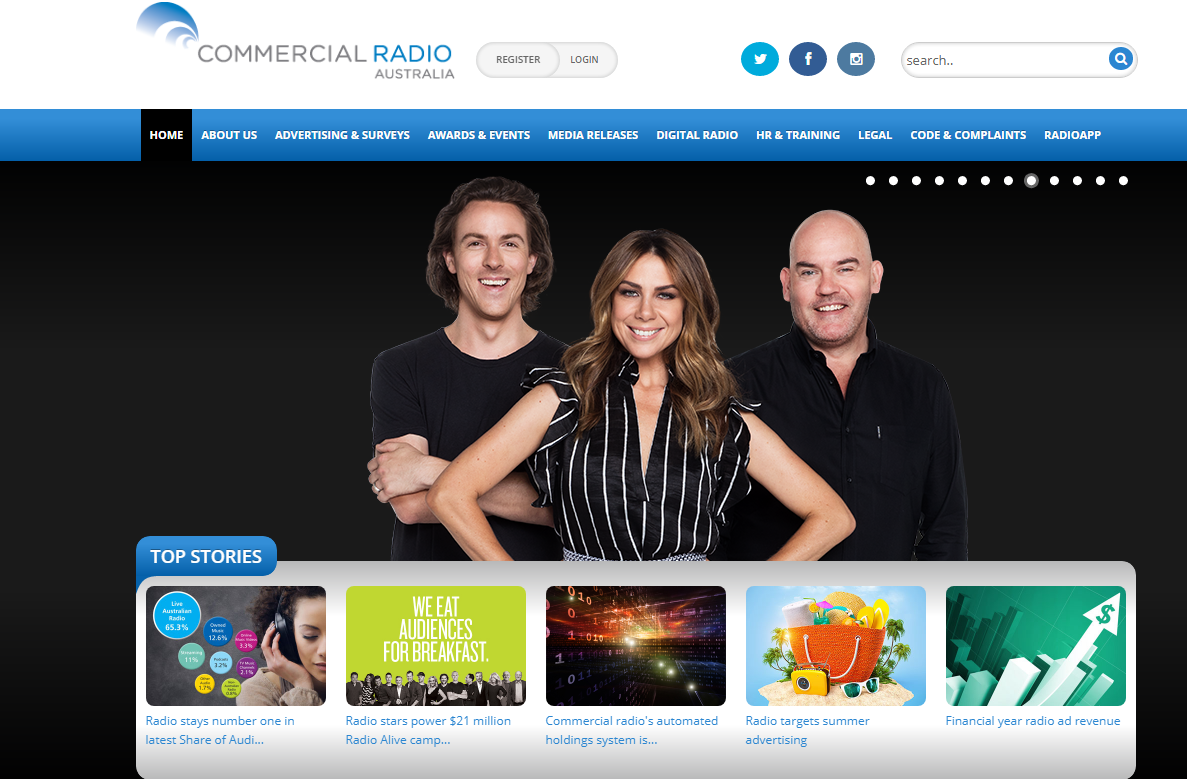 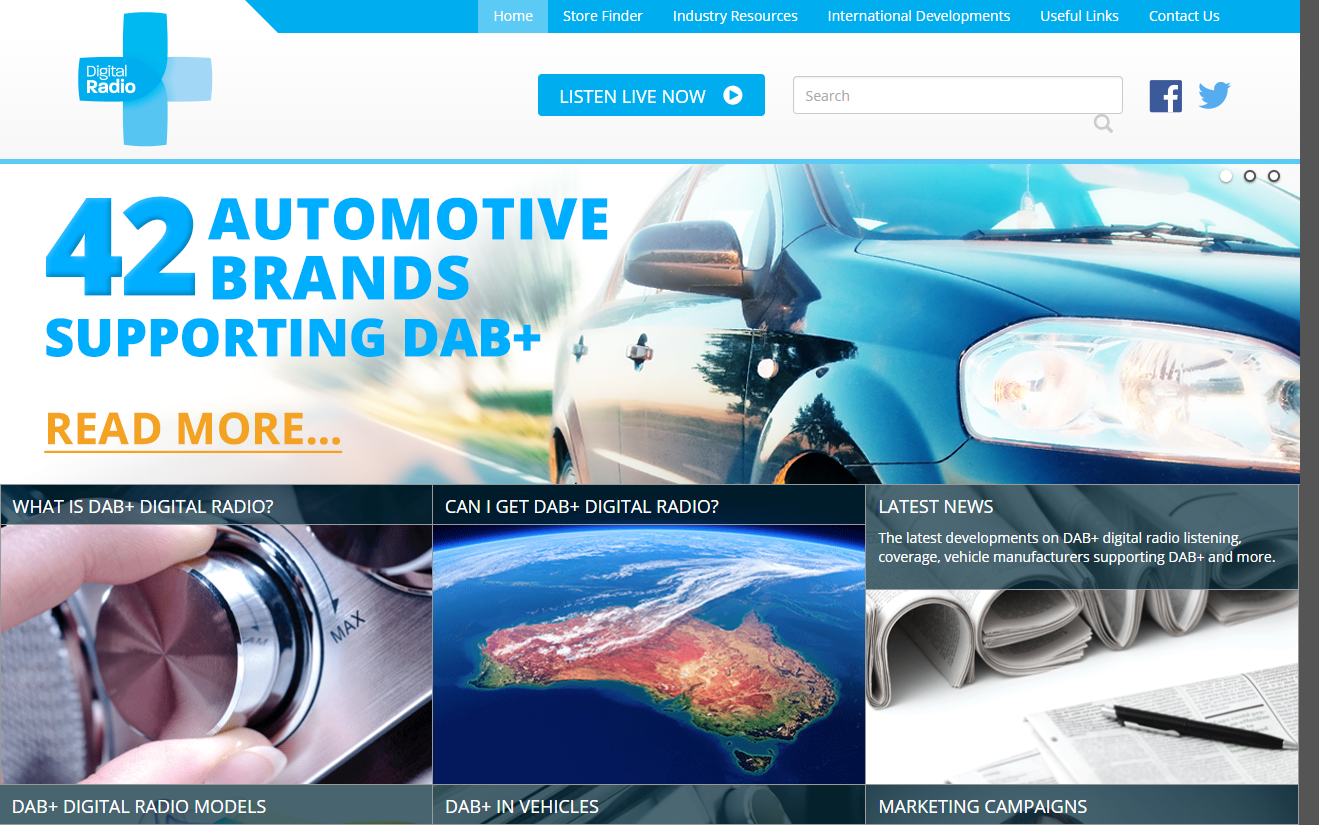 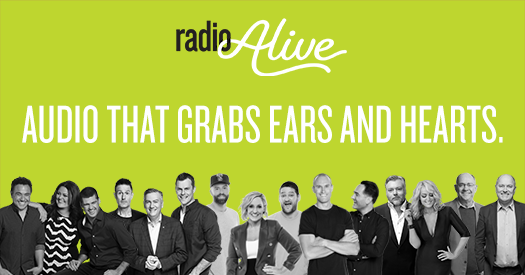 www.commercialradio.com.au                           www.digitalradioplus.com.au                            www.radioalive.com.au